QNAP x CAYINCreate Smart Signage Solutions for Your Creative Ideas
Signage expert – CAYIN Technology
Digital signage create new information x interaction
Live demo for QNAP x CAYIN solution
QNAP x CAYINCreate Smart Signage Solution for Your Creative Ideas
Signage expert – CAYIN Technology
Digital signage create new information x interaction
Live demo for QNAP x CAYIN solution
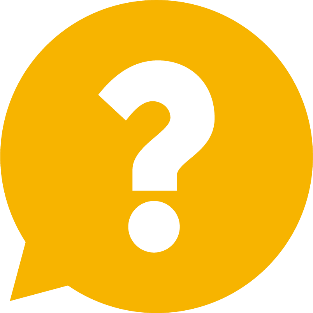 Who is CAYIN
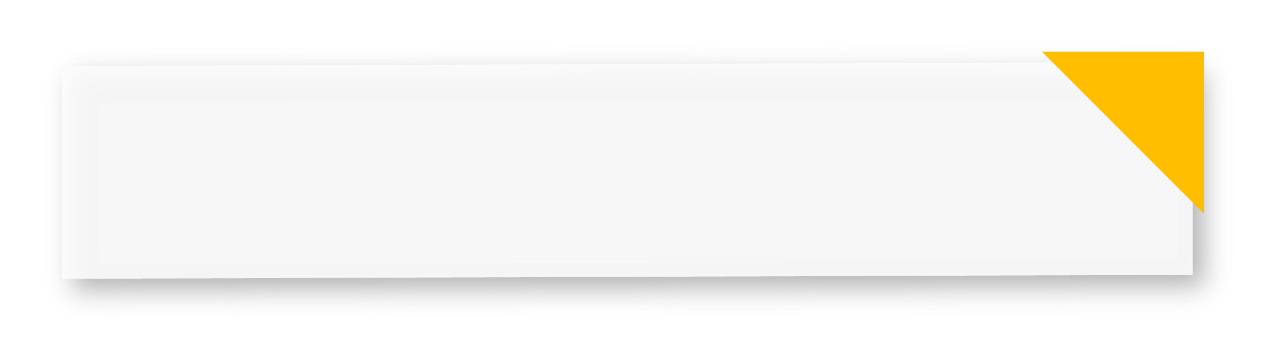 Who is CAYIN?
1,000
90
15
countries
years
brands
+
+
+
15 years of experience in developing
digital signage solutions
Have connected more than 1,000 brands and institutions with digital signage
Support clients in more than 90 countries
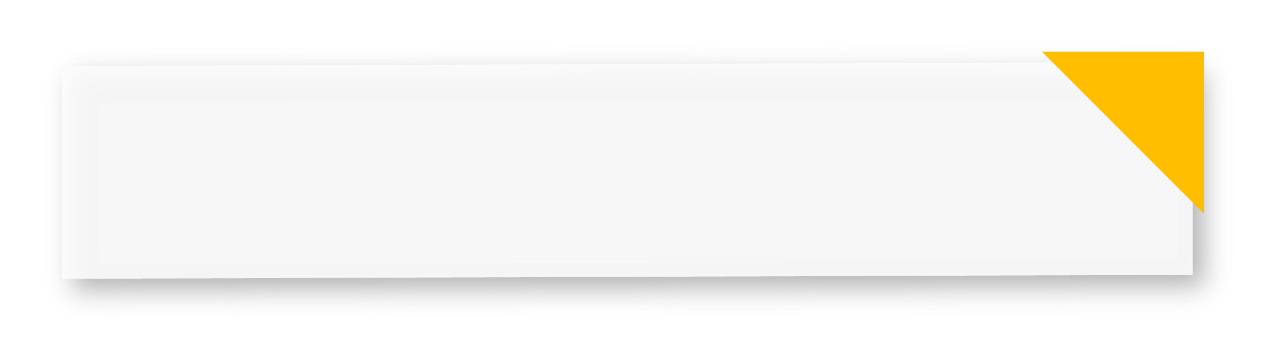 Who is CAYIN?
Expert of digital signage solutions
Own branded developer and manufacturer
Self-owned software and system teams
Supplier of B2B products specialized in SI channels
QNAP x CAYINCreate Smart Signage Solutions for Your Creative Ideas
Signage expert – CAYIN Technology
Digital signage create new information x interaction
Live demo for QNAP x CAYIN solution
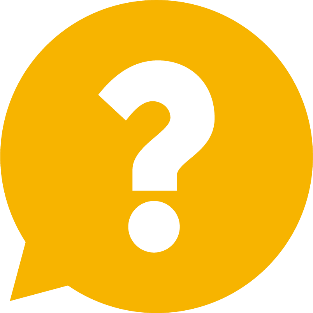 What
is Digital Signage
What is Digital Signage?
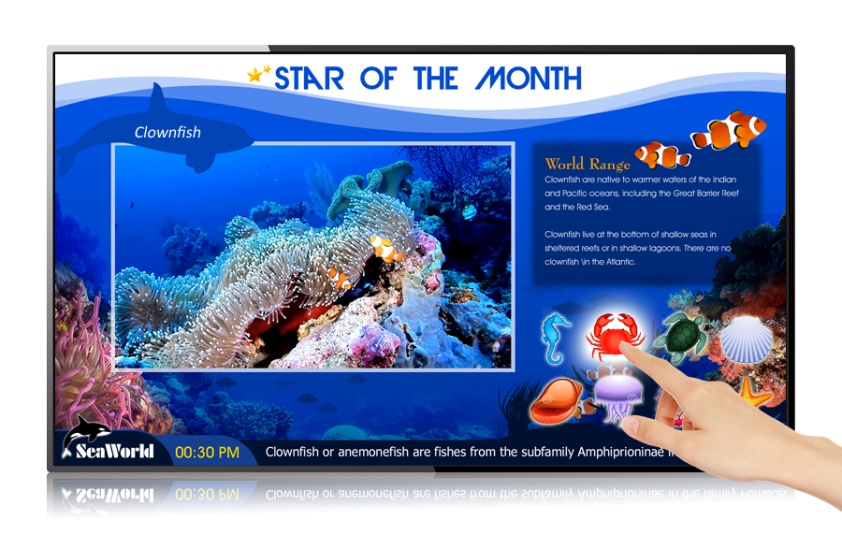 Public displays and today’s sign boards,
but dynamic, digital, and networkable.
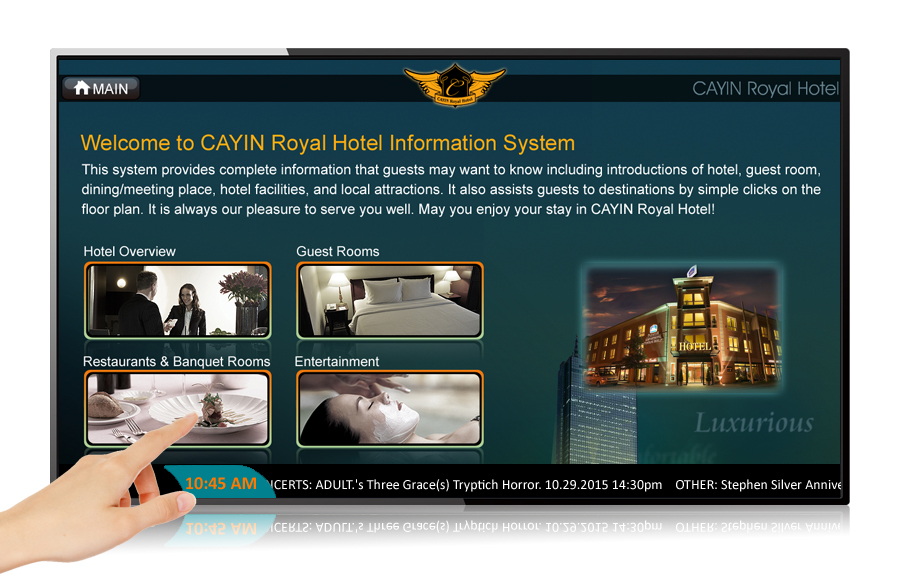 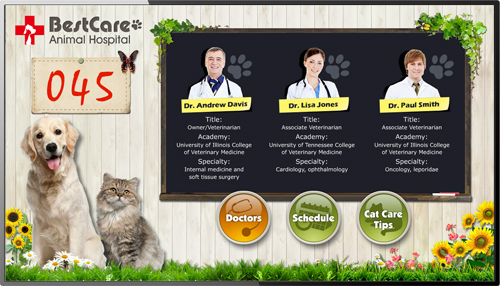 What is Digital Signage?
To inform, advertise, educate, and entertain.
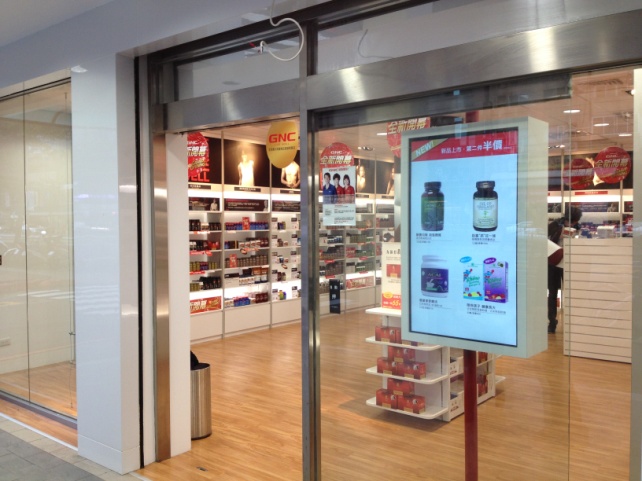 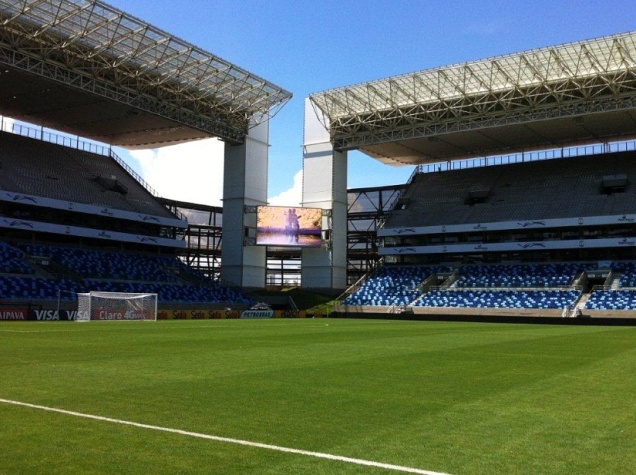 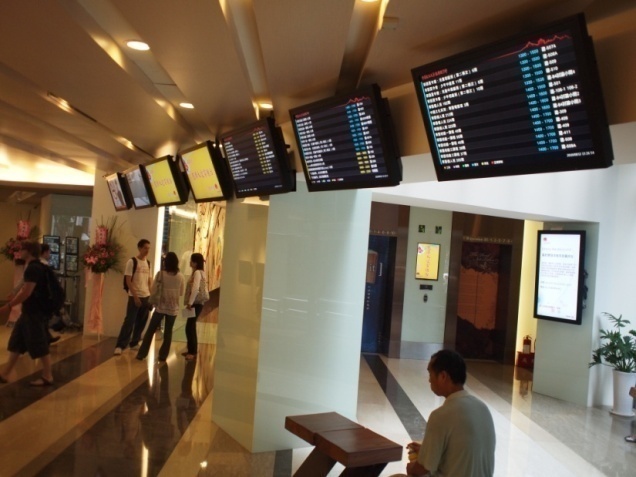 FIFA, Brazil
PCCU, Taiwan
GNC, Taiwan
What is Digital Signage?
Applications everywhere: retails, restaurants, banks,
 schools, offices, transportation hubs, cinemas, etc.
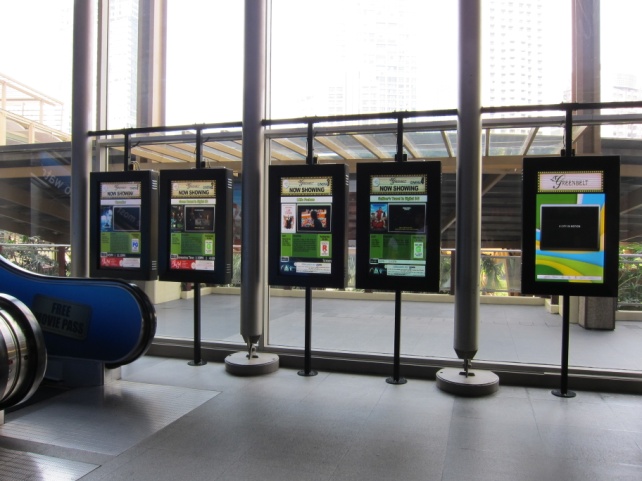 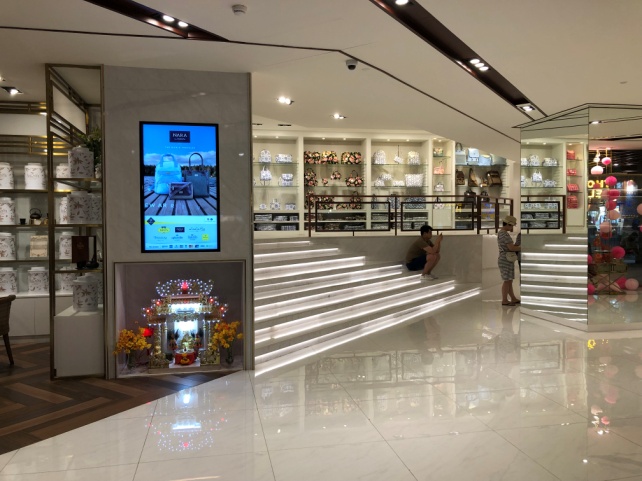 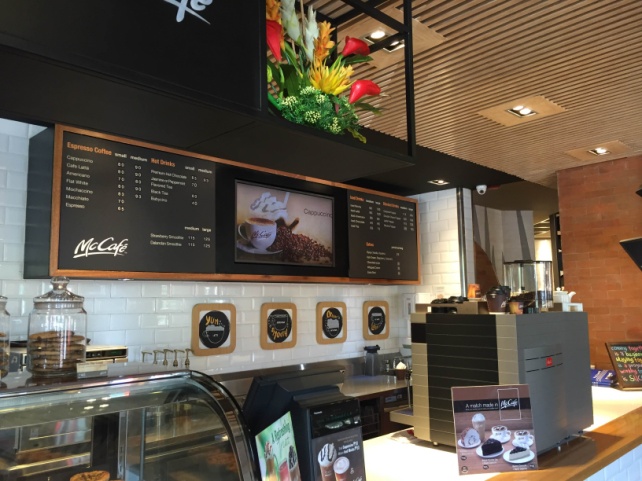 Ayala Cinema, Philippines
NaRaYa, Thailand
McDonald's, Philippines
QNAP x CAYINCreate Smart Signage Solutions for Your Creative Ideas
Signage expert – CAYIN Technology
Digital signage create new information x interaction
Live demo for QNAP x CAYIN solution
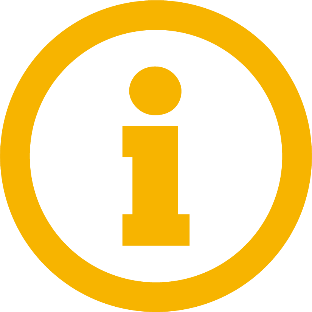 Introduction of CAYIN Digital Signage Solutions
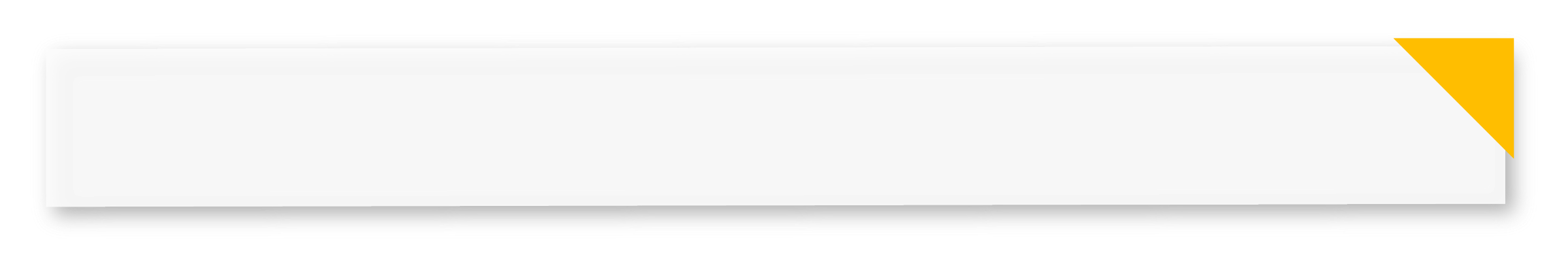 Introduction of CAYIN Digital Signage Solutions
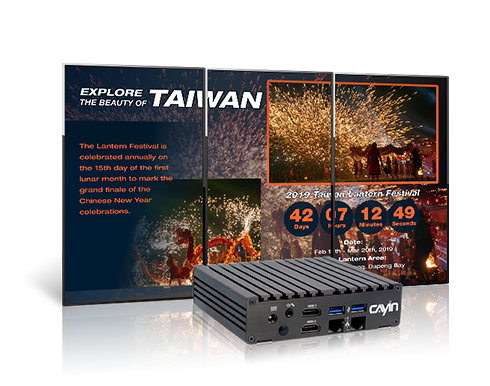 SMP Players
The core of the content display
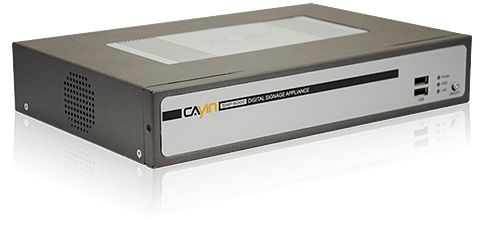 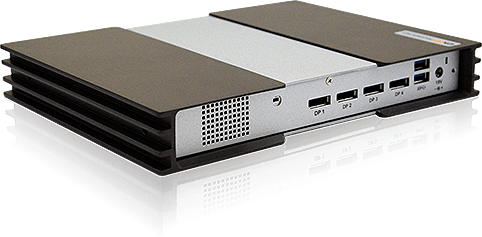 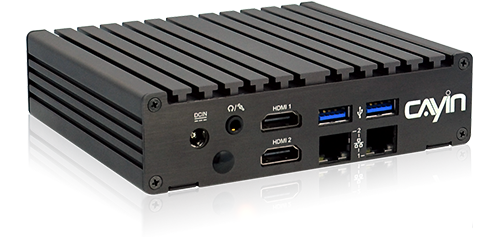 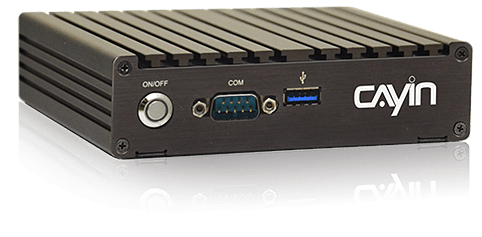 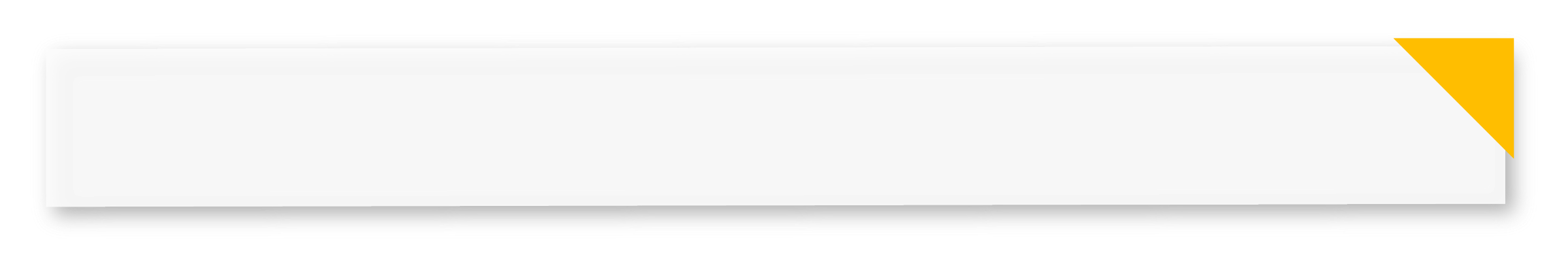 Introduction of CAYIN Digital Signage Solutions
CMS Servers
The soul of content management and distribution
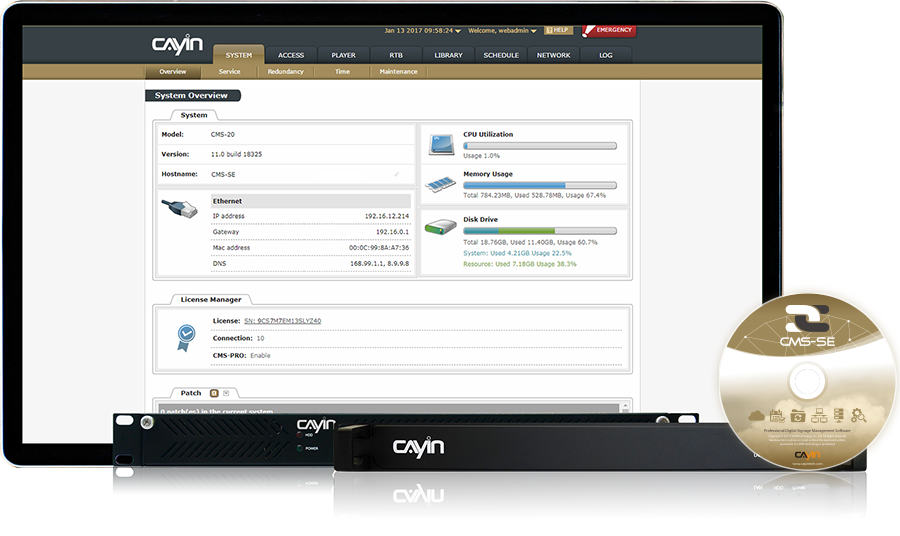 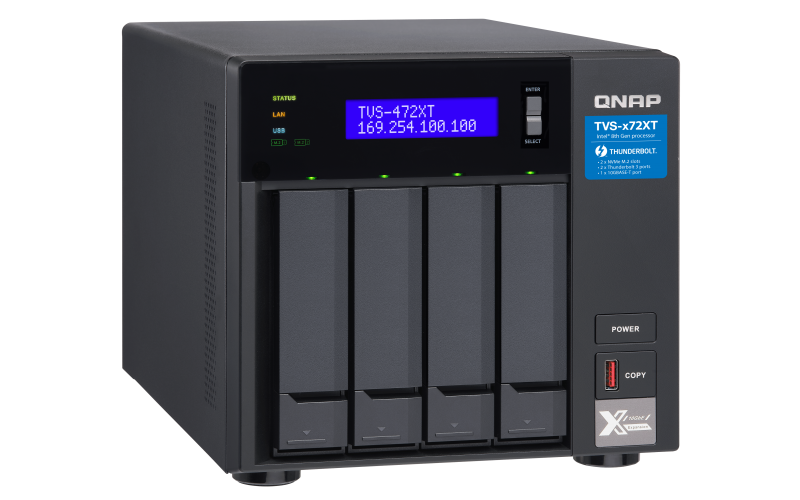 QNAP NAS TVS-472XT
3 levels of digital signage deployments:
CAYIN Digital Signage Solutions
Small-scale
projects
Medium-scale
projects
Large-scale
projects
SMP players only
SMP players + CMS main server
SMP players + CMS main server + CMS site server + CMS backup server
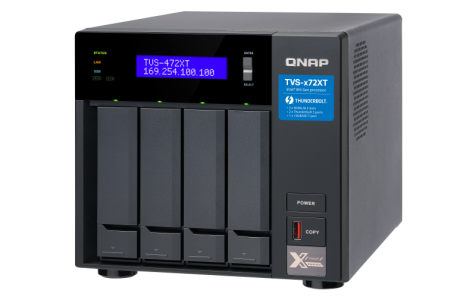 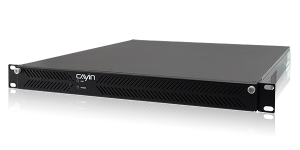 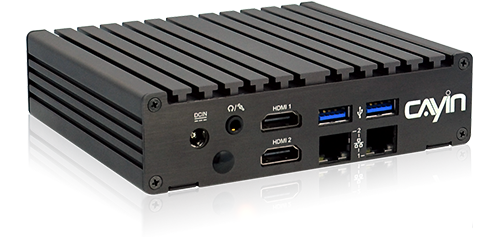 SMP-2200
CMS-60
TVS-472XT
3 levels of digital signage deployments:
CAYIN Digital Signage Solutions
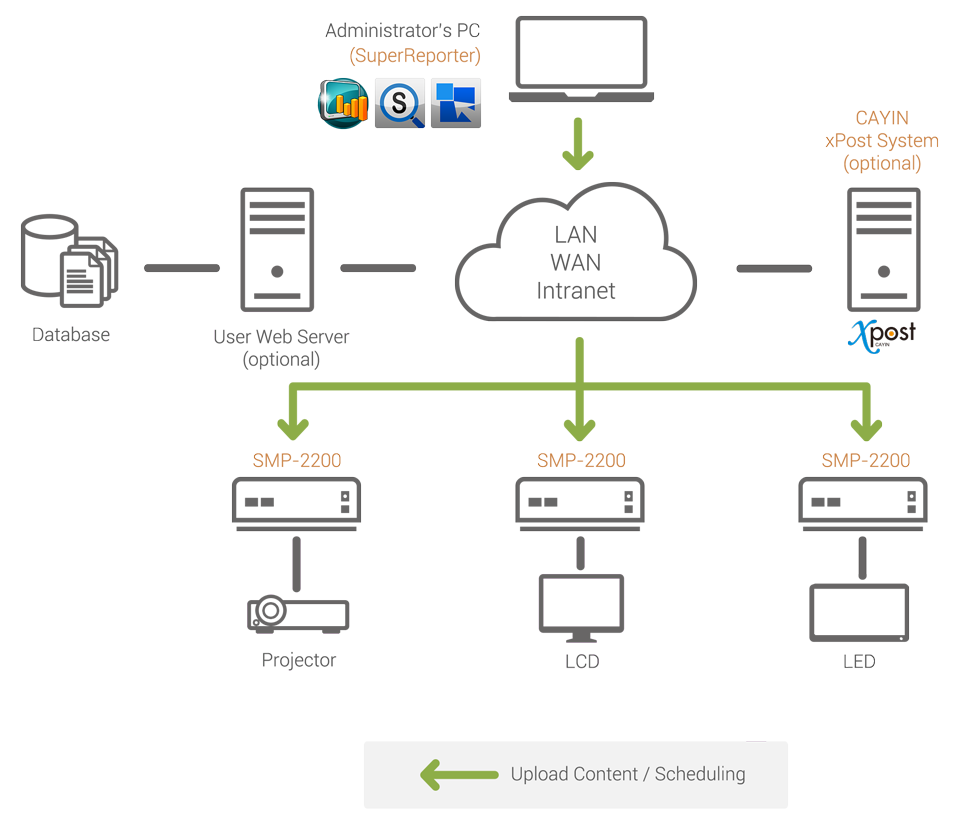 Small-scale
projects
SMP players only
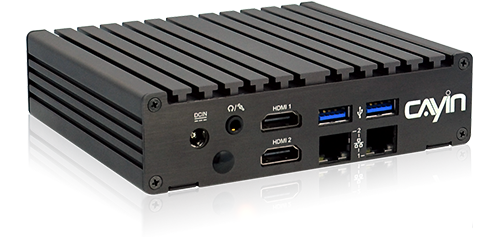 SMP-2200
3 levels of digital signage deployments:
CAYIN Digital Signage Solutions
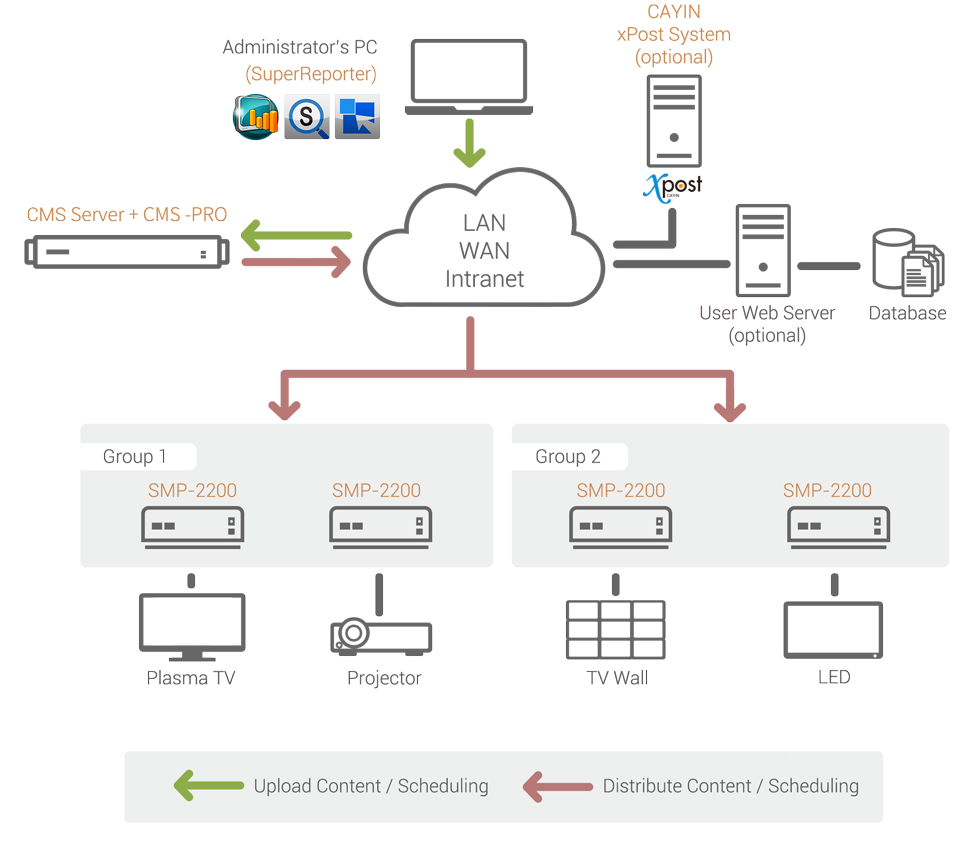 Medium-scale
projects
SMP players + CMS main server
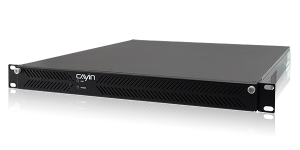 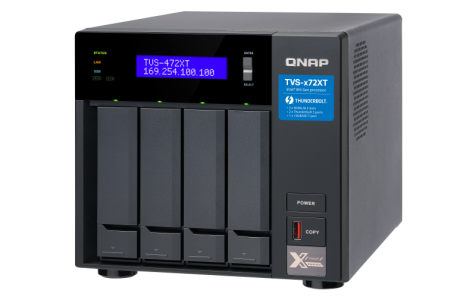 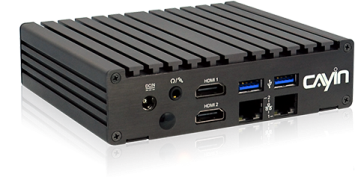 3 levels of digital signage deployments:
CAYIN Digital Signage Solutions
SMP players + CMS main server + CMS site server + CMS backup server
Large-scale
projects
High Reliability & Scalability
Manage up to 4,000 players per server 
& an unlimited number of players in the whole network!
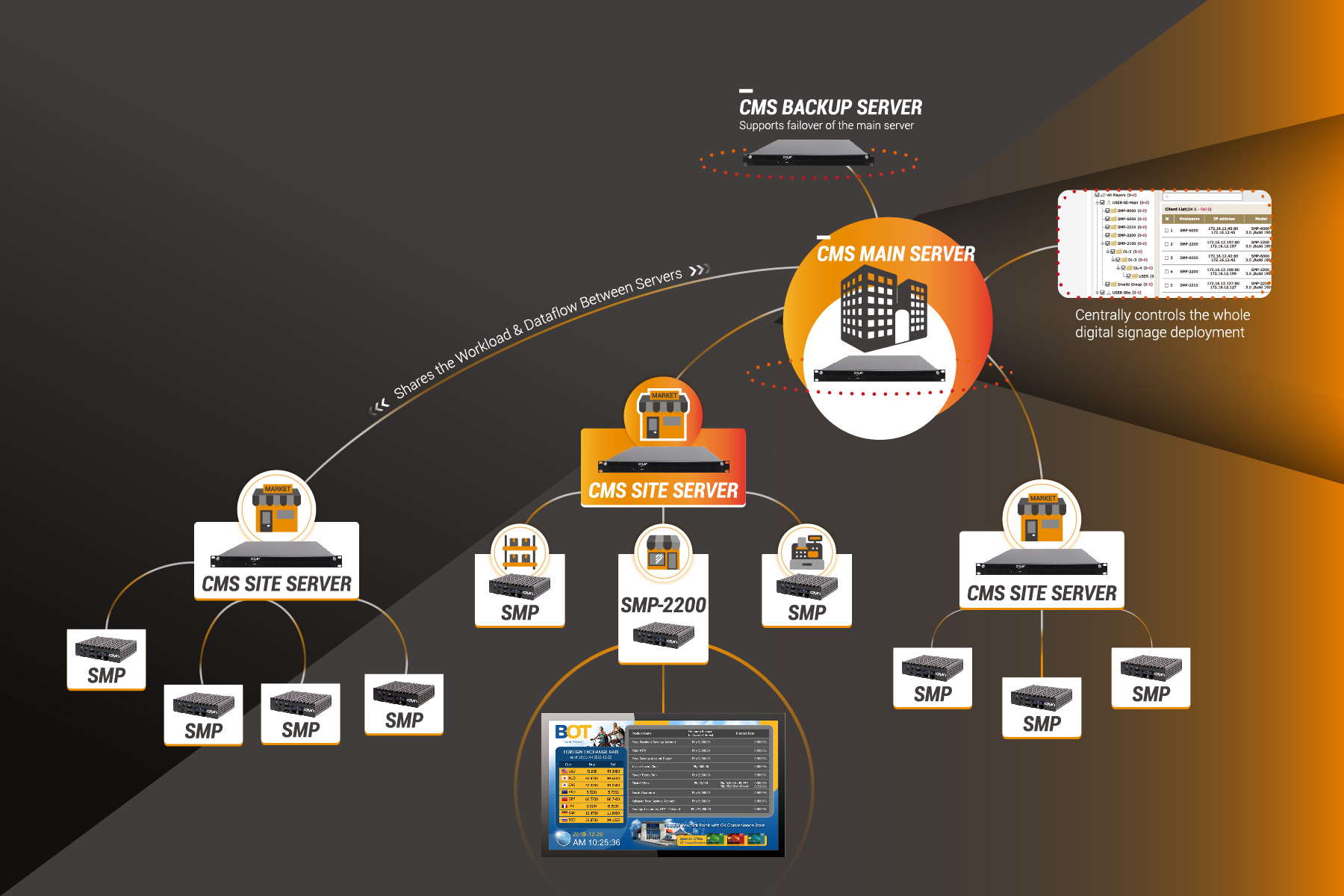 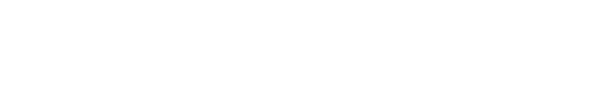 Large-scale projects
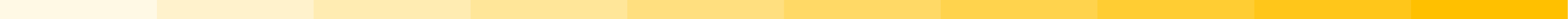 Manage up to 4,000 players per server &
unlimited number of players in the whole network!
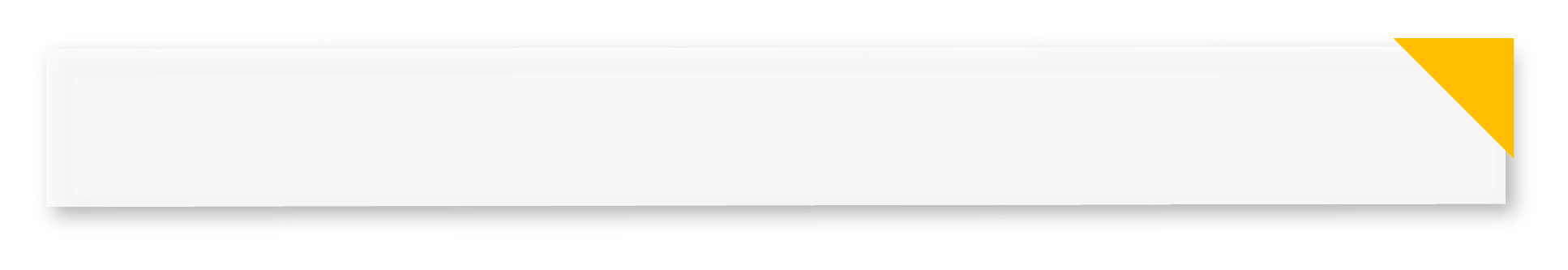 CAYIN Digital Signage Solutions
Optional Software
Xpost: lobbyPost, meetingPost, wayfindingPost
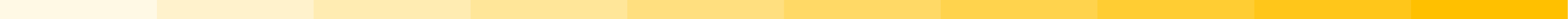 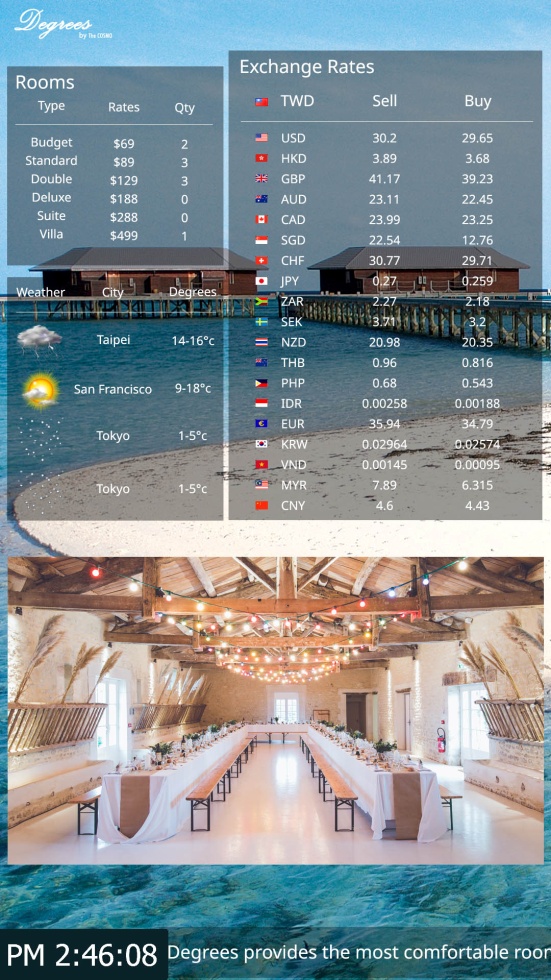 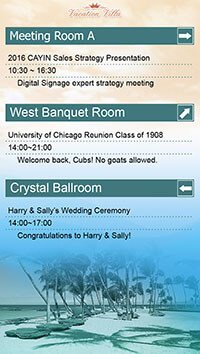 The web-based package software can show weather, exchange rates and event information for lobbies, meeting room, and wayfinding display.
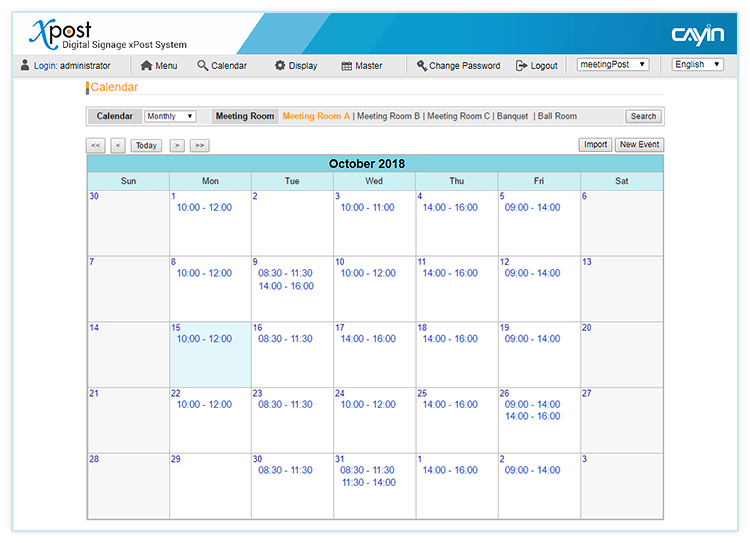 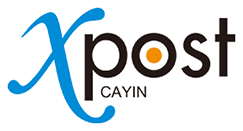 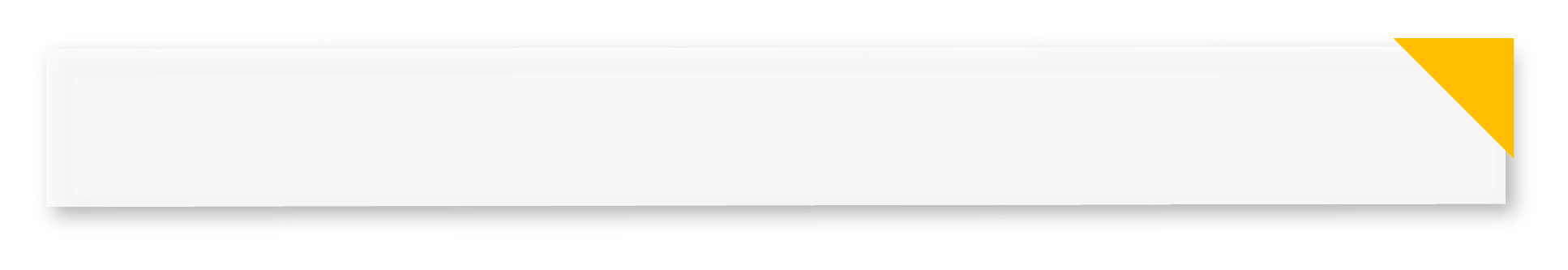 CAYIN Digital Signage Solutions
Optional Software
SuperReporter
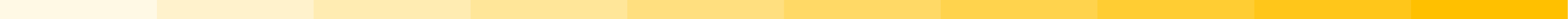 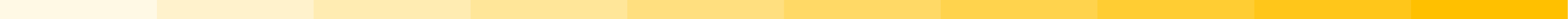 The Windows®-based package software can generate reports and diagrams for billing and performance analysis.
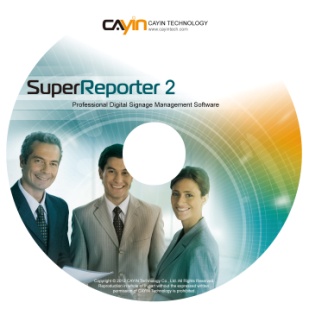 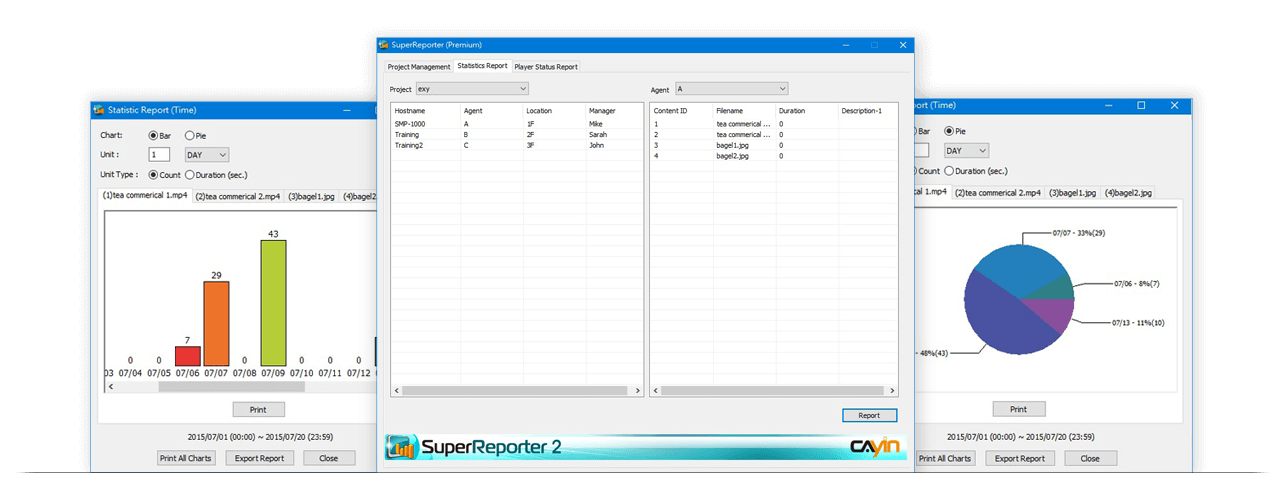 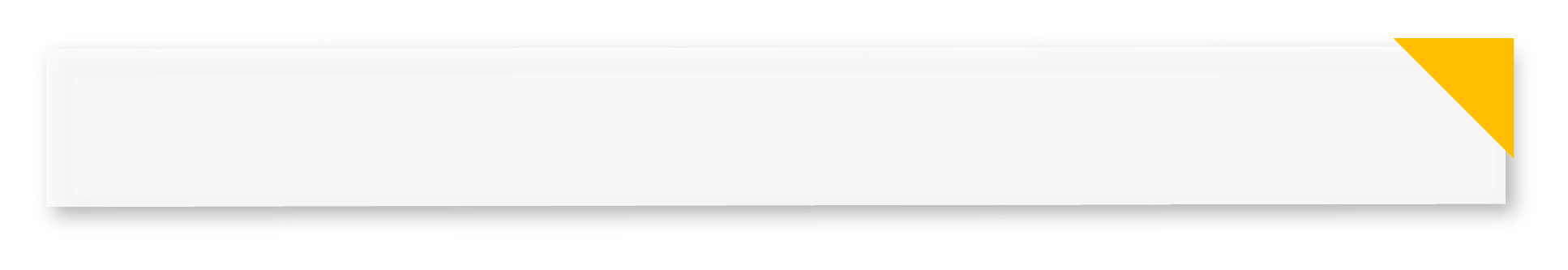 CAYIN Digital Signage Solutions
Optional Software
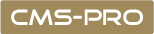 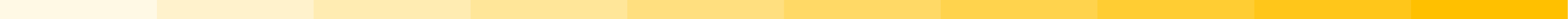 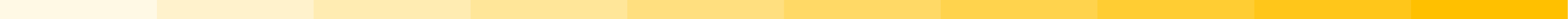 An Add-On Module For Advanced Management
CMS-PRO provides administrators with more efficient and advanced central management, especially when it comes to implementing digital signage projects of different scales.
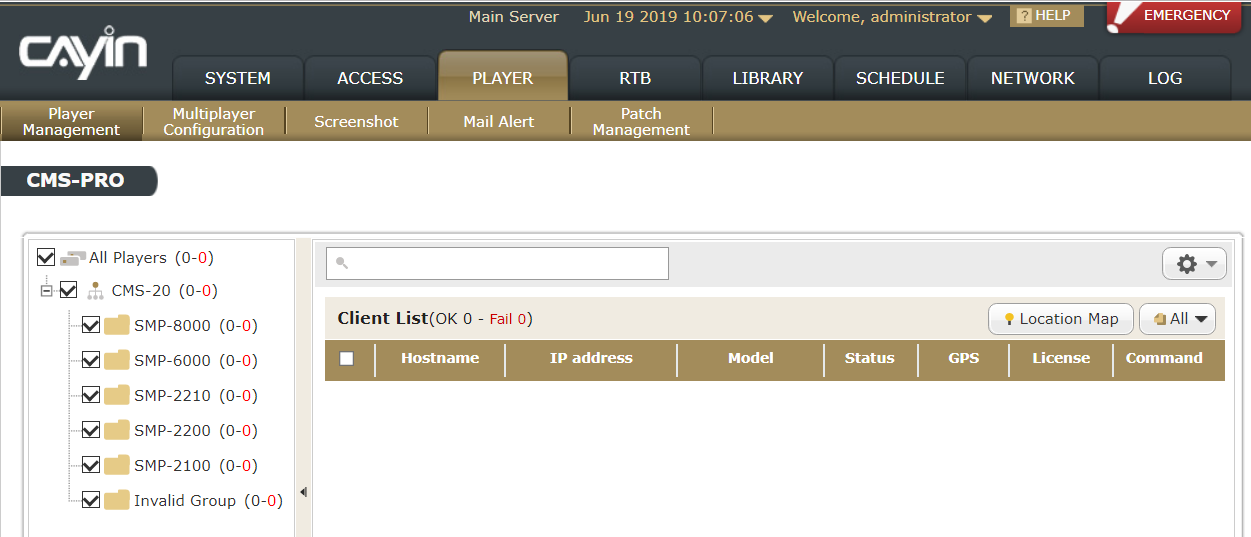 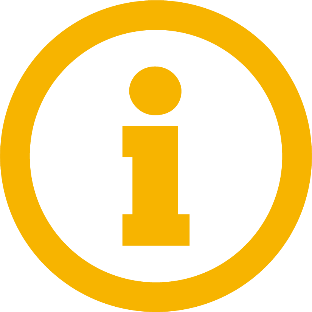 CAYIN Hardware & Software UI & Live Demo
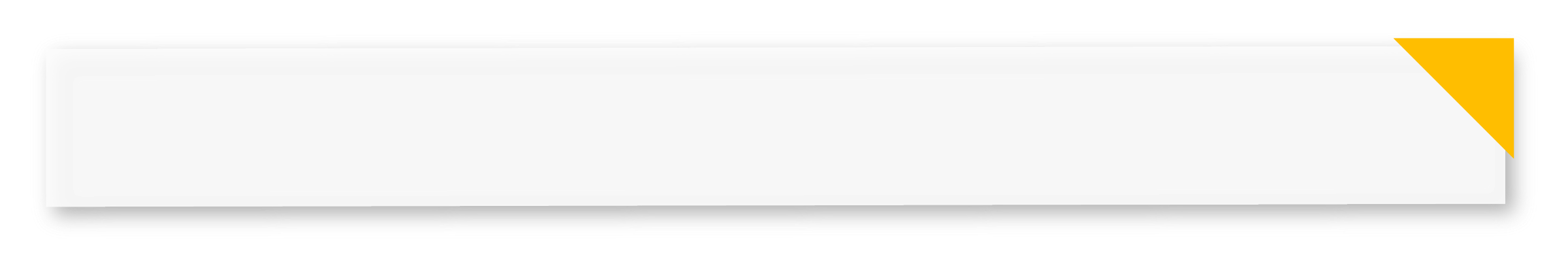 CAYIN Digital Signage Player Hardware &  Software
SMP-2210: Compact 4K Digital Signage Player
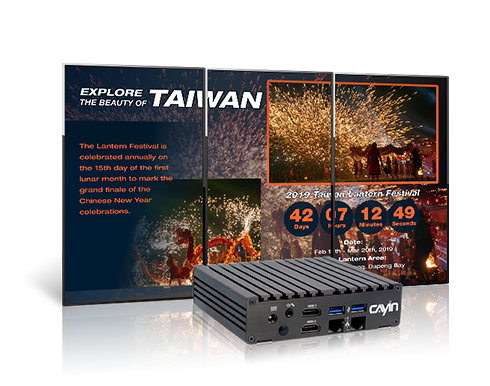 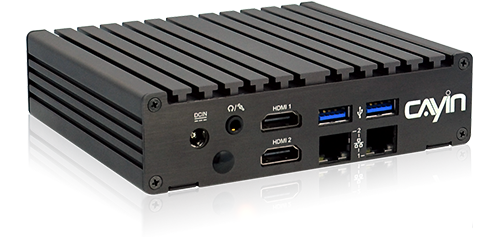 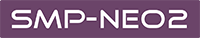 SMP-NEO2: Sophisticated Embedded Software for SMP Digital Signage Player
CAYIN Digital Signage Player Hardware & Software
5 Main Features
Intuitive UI Design
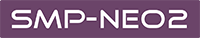 Intuitive Multi-Touch Gestures
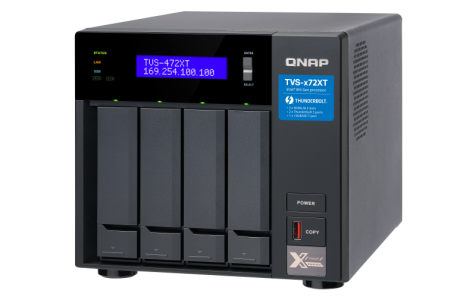 Artificial Intelligence Detection
Rich Library & Cloud Resources
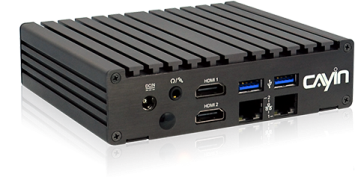 Flexible Task Scheduling
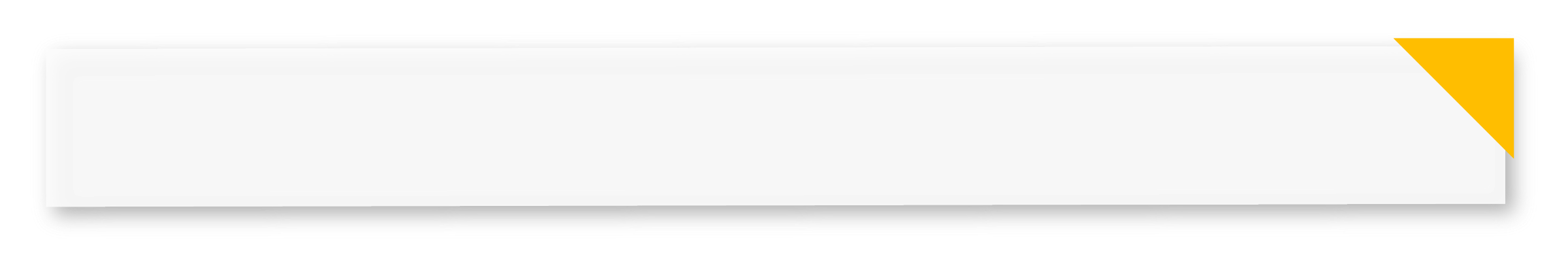 CAYIN Digital Signage Player Software UI
SMP-NEO2
Intuitive UI Design
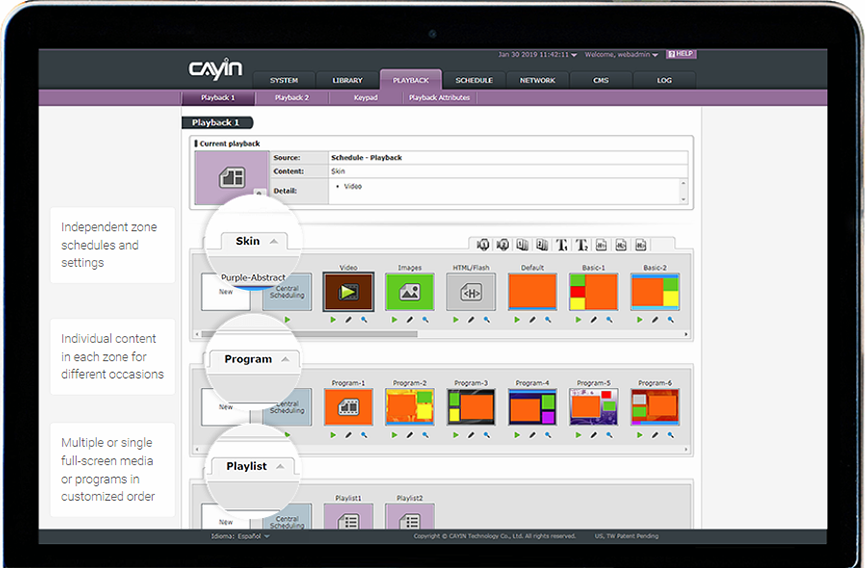 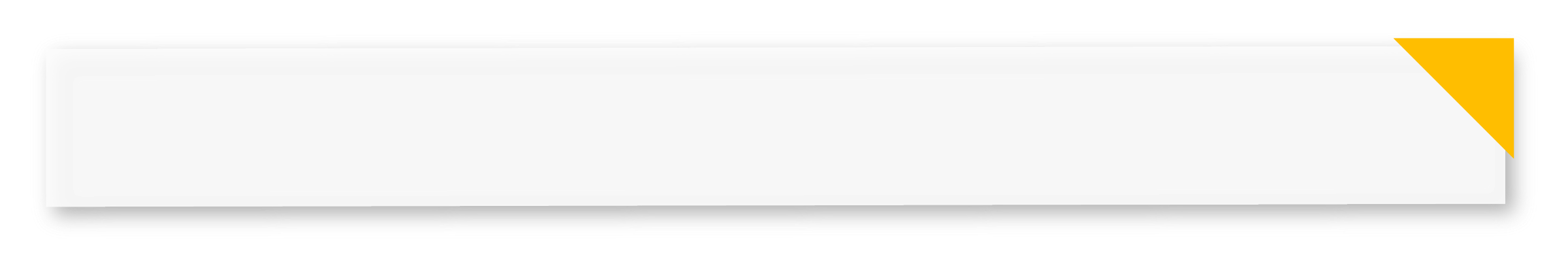 CAYIN Digital Signage Player Software UI
SMP-NEO2
Support Intuitive Multi-Touch Gestures
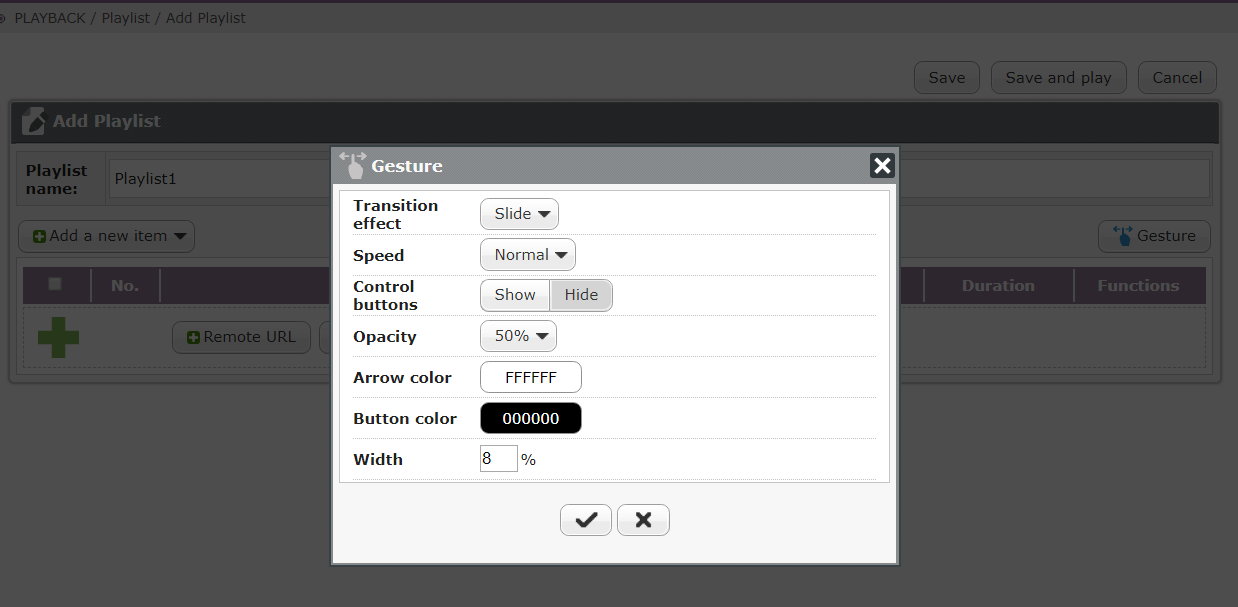 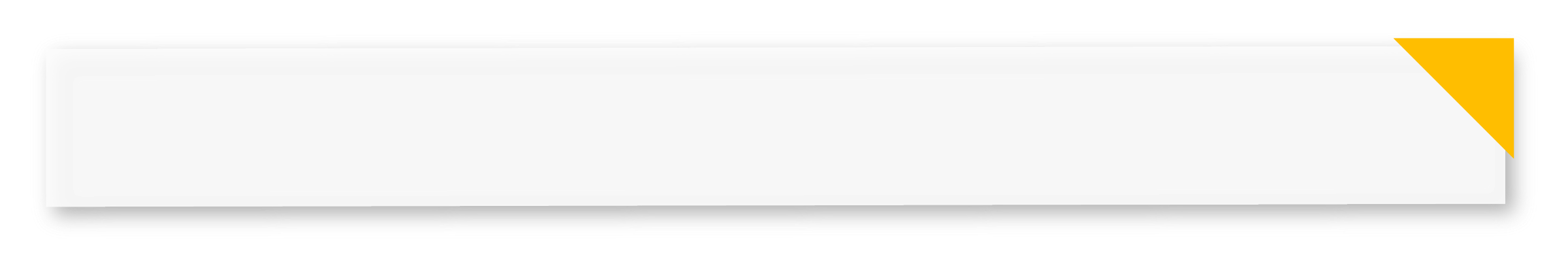 CAYIN Digital Signage Player Software UI
SMP-NEO2
Artificial Intelligence Detection
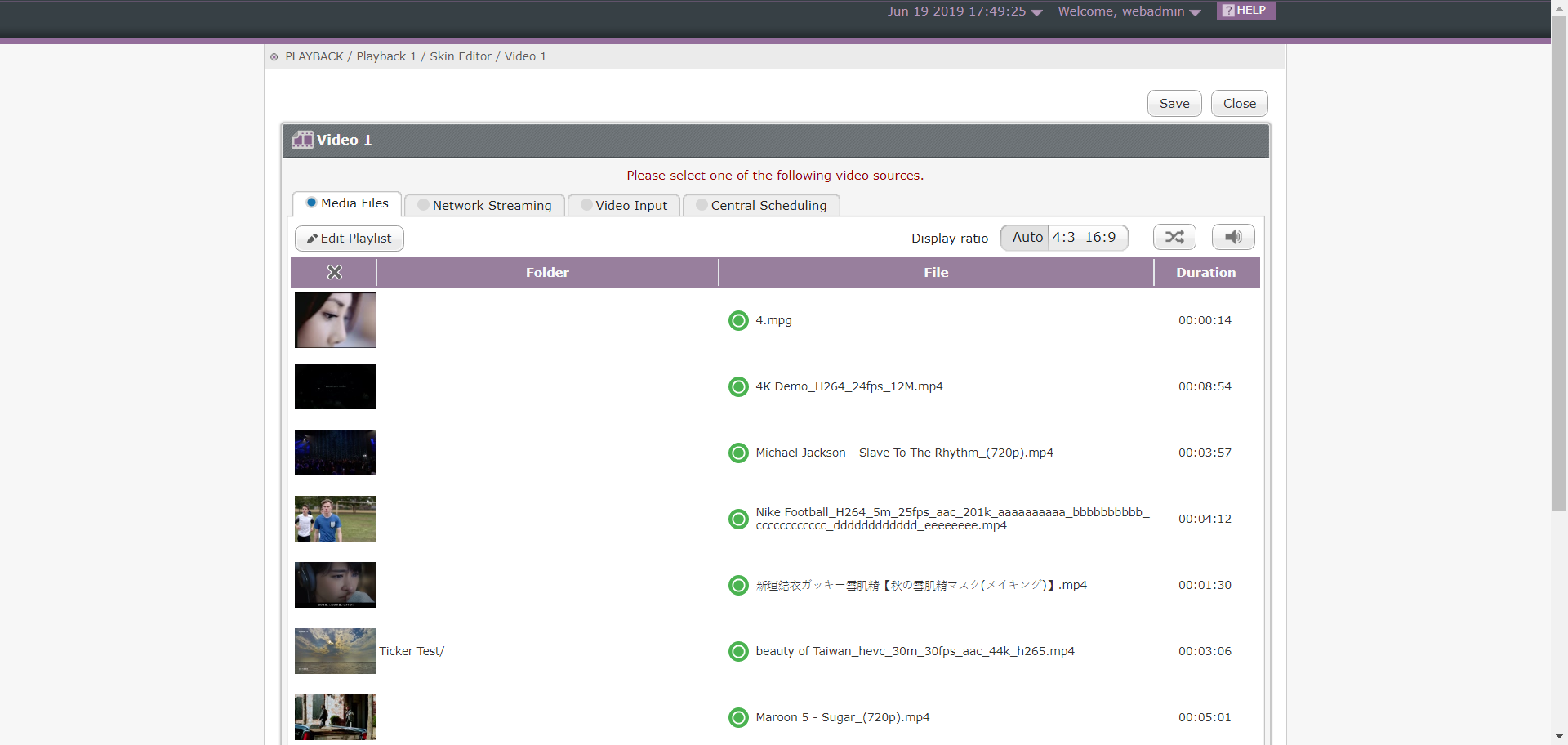 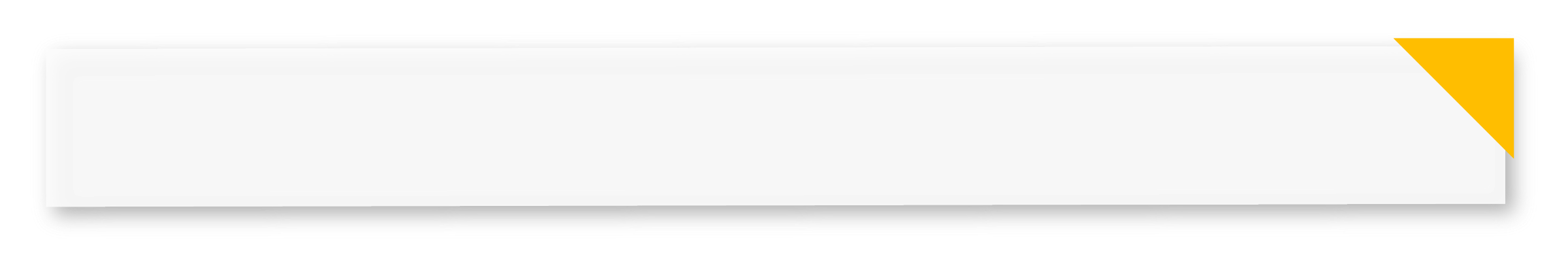 CAYIN Digital Signage Player Software UI
SMP-NEO2
Rich Library & Cloud Resources
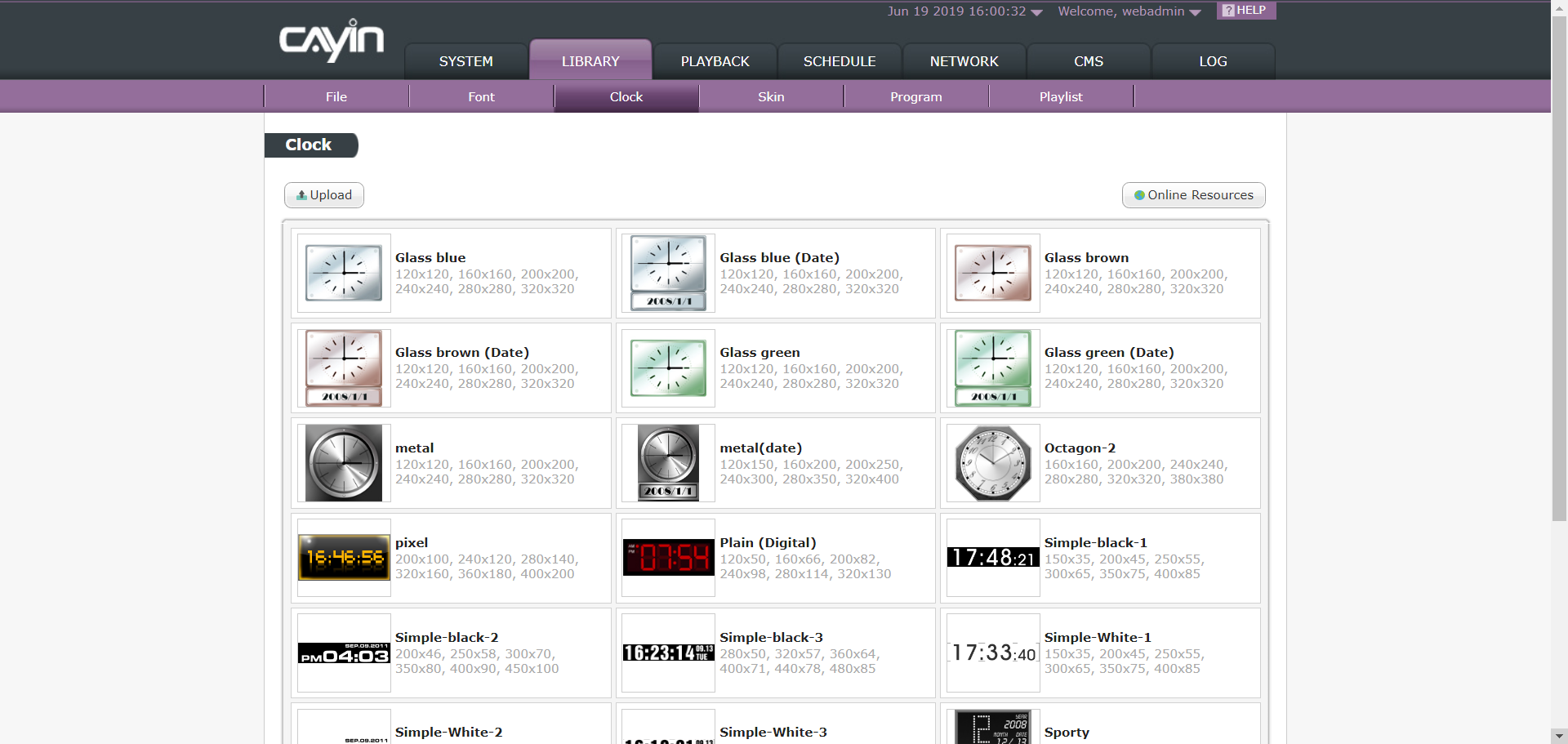 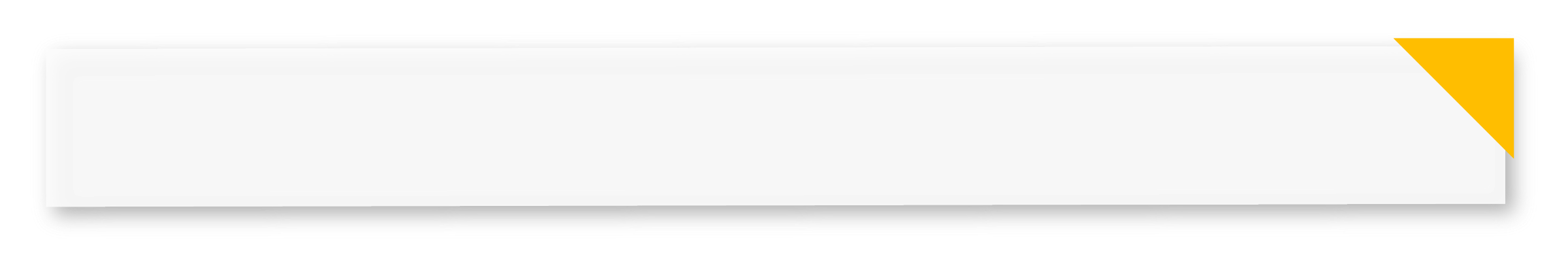 CAYIN Digital Signage Player Software UI
SMP-NEO2
Flexible Task Scheduling
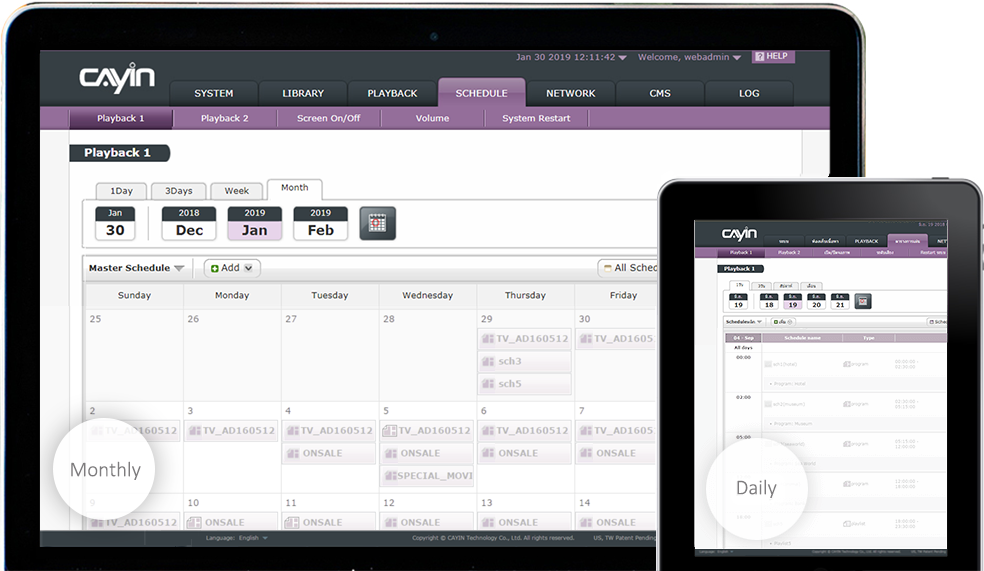 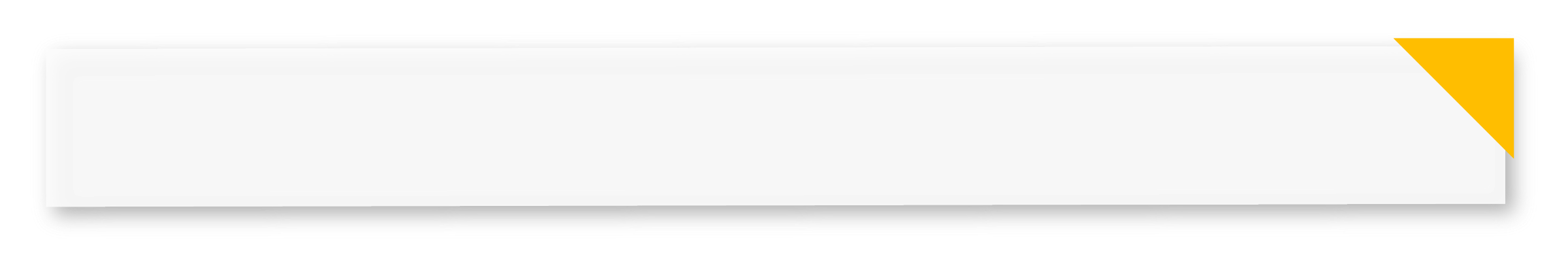 Live Demo of CAYIN Digital Signage Player UI
SMP Player Web UI Demonstration
CMS-SE: Digital Signage Content Management Server Software
CAYIN Digital Signage Server Software
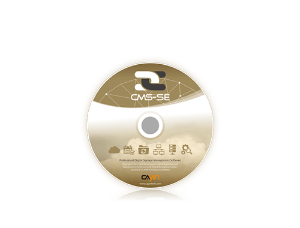 5 Main Features
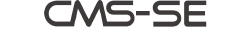 Multi-server Architecture
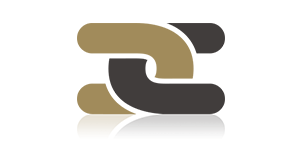 Five-layer Group Management
Allocate Account Access
Broadcast Emergency Messages with Just 2 Clicks
Supported in Virtual Machines (PC) & Cloud-based VMs (QNAP NAS)
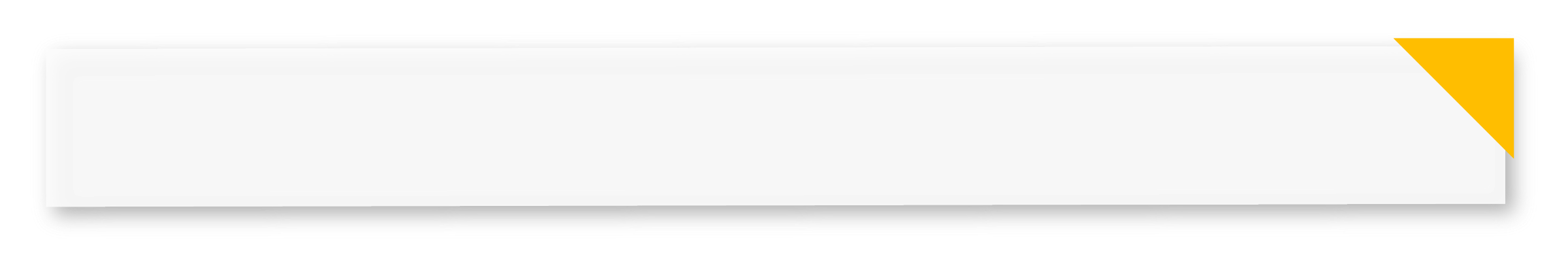 CAYIN Digital Signage Server Software
CMS Server
Designing a Multi-server Environment
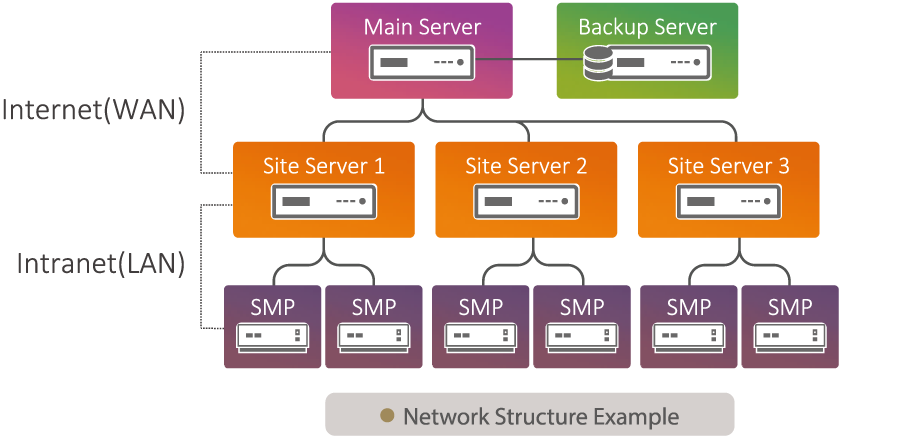 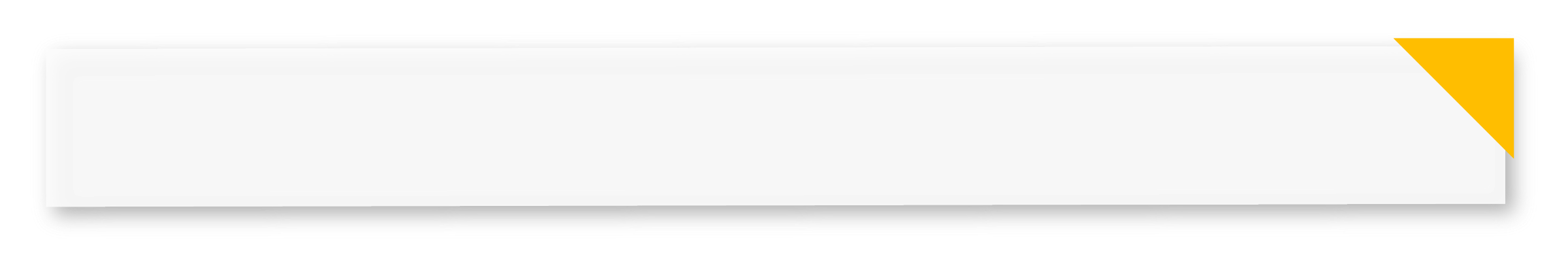 CAYIN Digital Signage Server Software UI
CMS Server
Five-layer Group Management
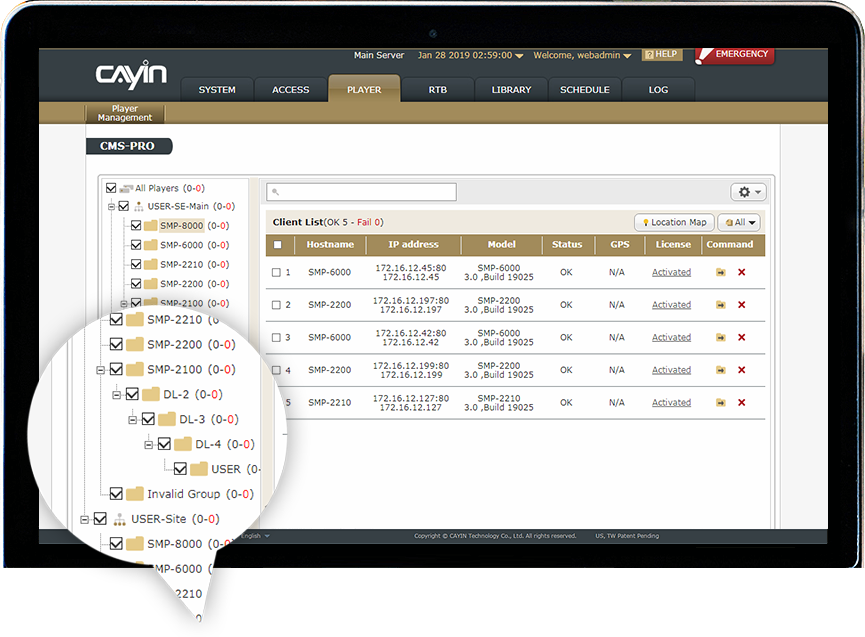 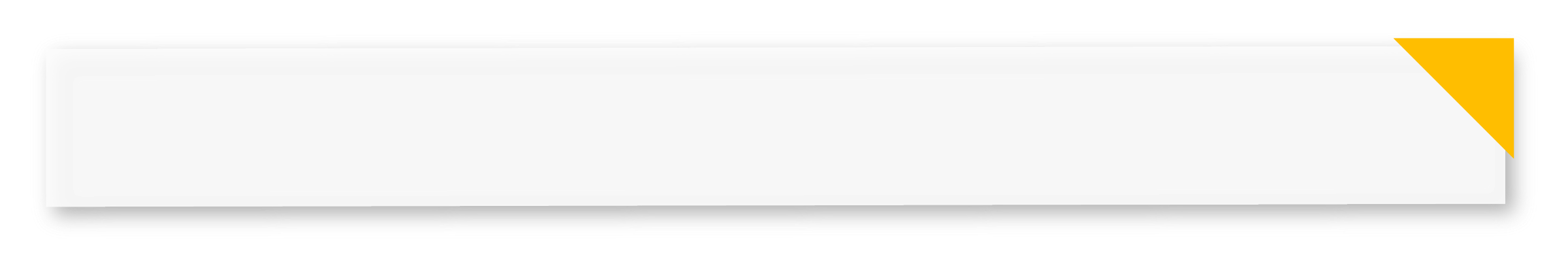 CAYIN Digital Signage Server Software UI
CMS Server
Allocate Account Access
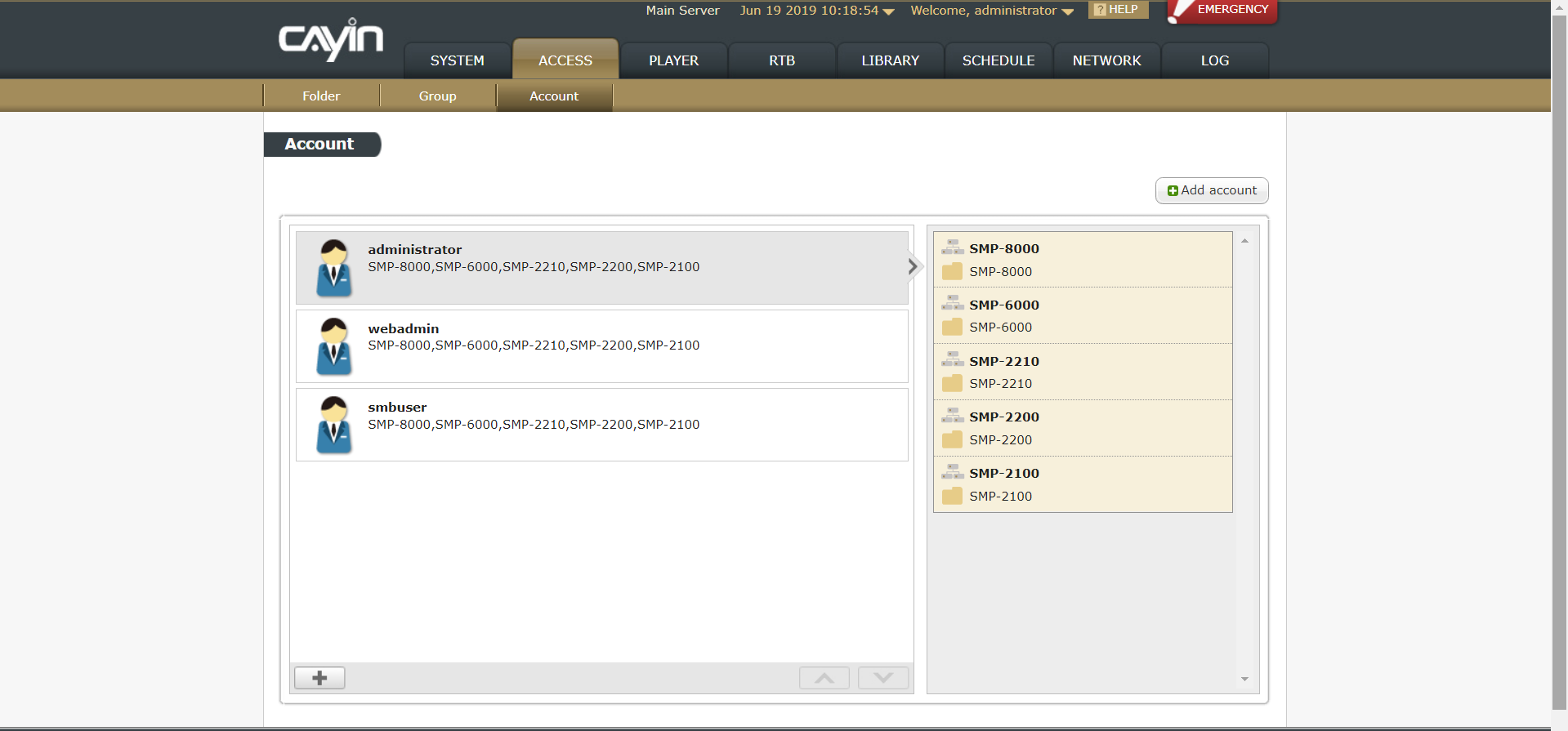 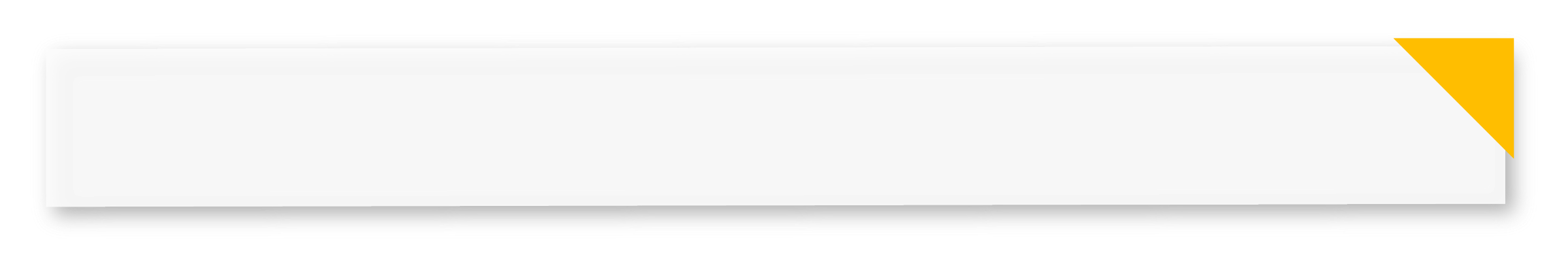 CAYIN Digital Signage Server Software UI
CMS Server
Broadcast emergency messages with just two clicks
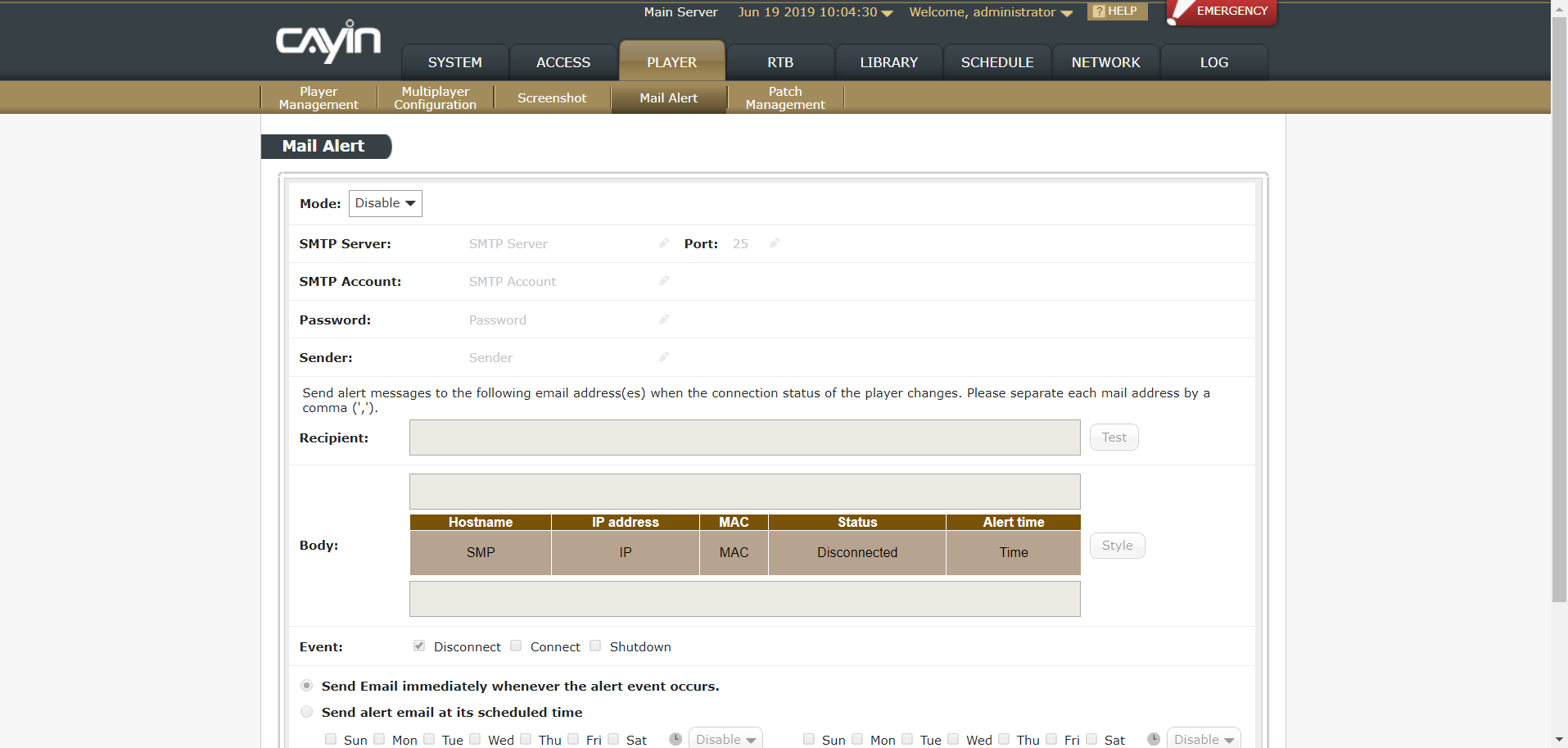 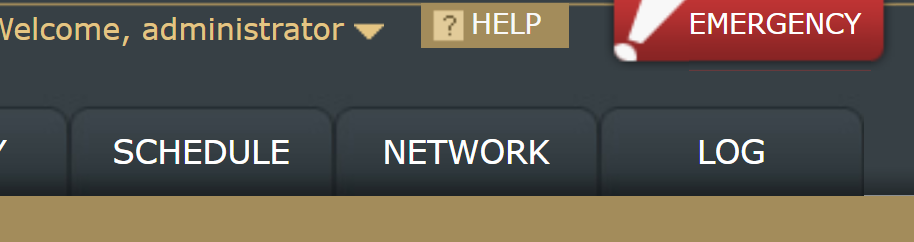 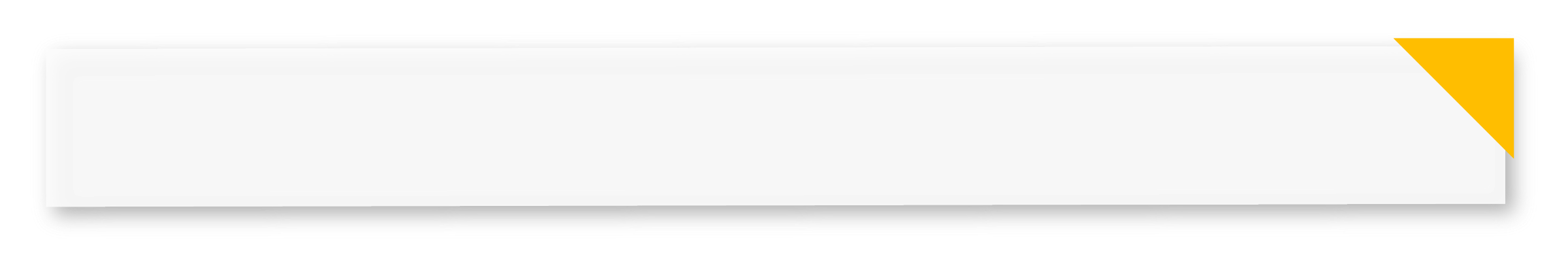 Live Demo of CAYIN Digital Signage Server Software UI
CMS on QNAP NAS UI Demonstration
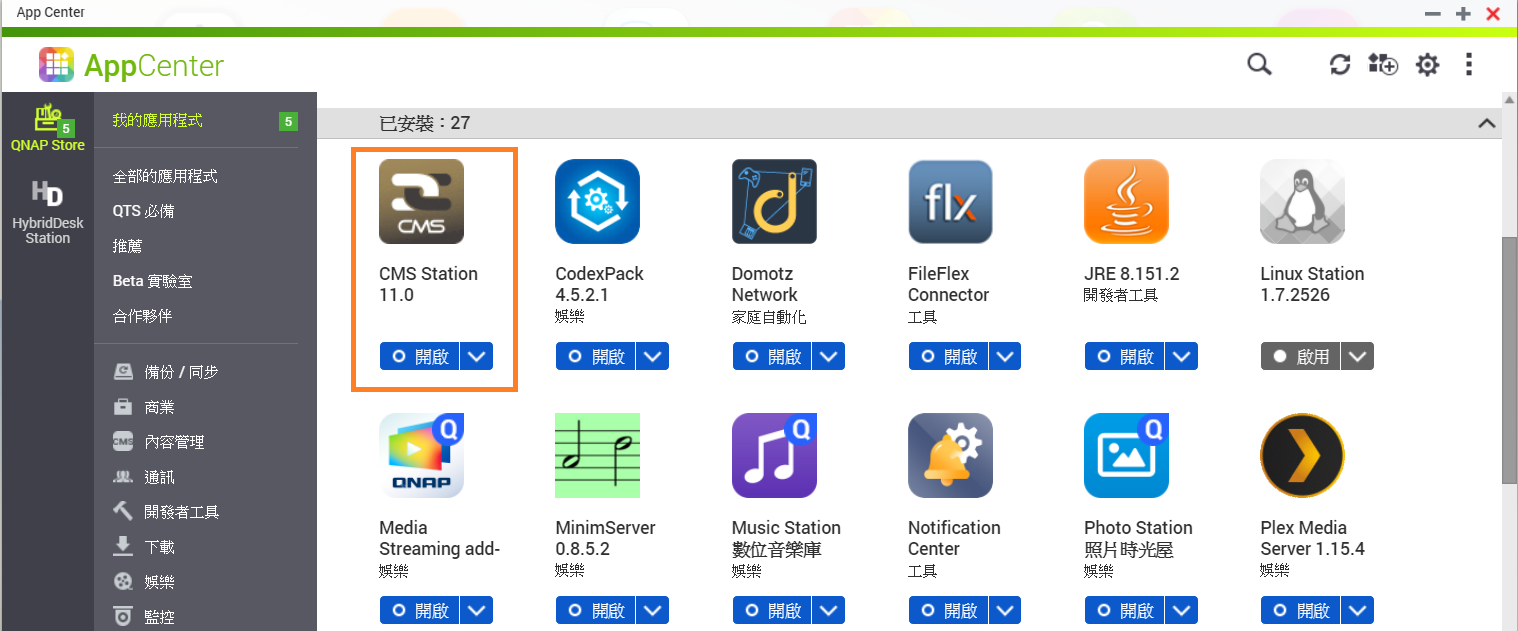 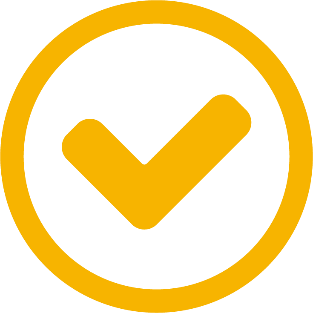 Benefits of
QNAP X CAYIN
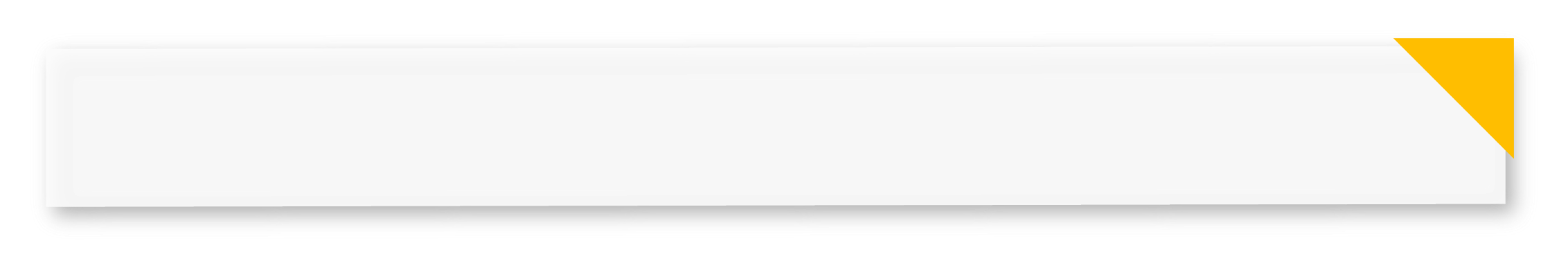 from the viewpoint of CAYIN’s existing channels
Benefits of QNAP X CAYIN
NAS x CMS
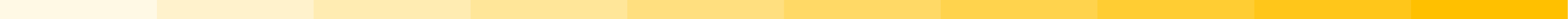 Home of contents, home of assets
Save time on moving content from content storage to CMS, and better security
Great hardware local support
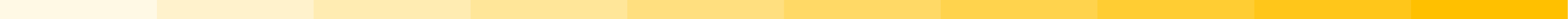 QNAP has worldwide branch offices and distributors
Not only NAS; not only CMS
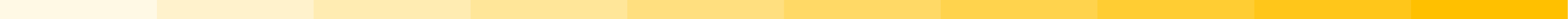 Abundant add-on features for choices
Related to various AV and building project requirements
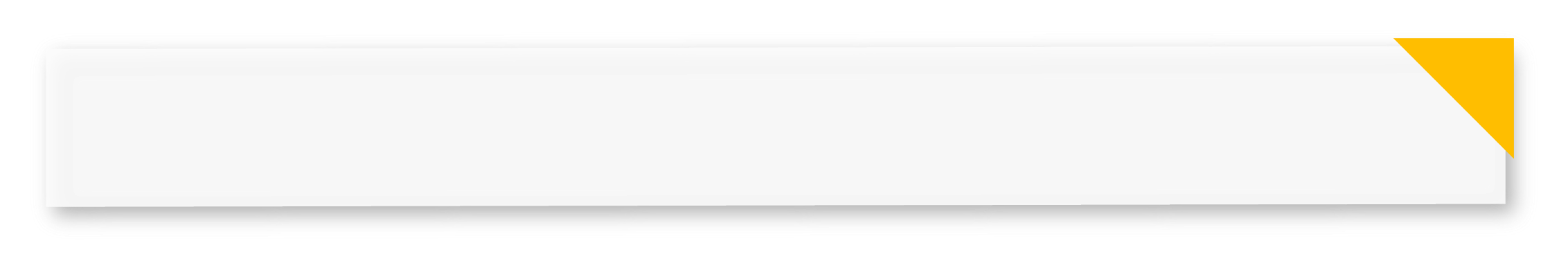 from the viewpoint of new user
Benefits of QNAP X CAYIN
Device Management
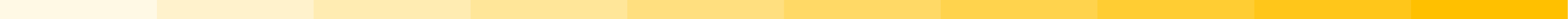 QNAP NAS with Network/Storage management tool
Qfinder Pro allows you to quickly find and easily access all QNAP NAS over the same LAN
Content Management
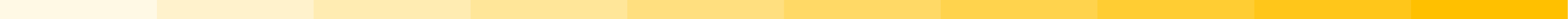 QNAP NAS support various file format and file transfer protocol and provide content management tool
Qsync enables automatic file synchronization across different devices
QNAP AIoT Solution
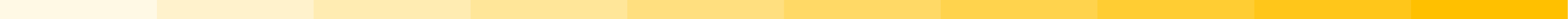 QVR Pro provide surveillance solution
QIoT Suite – IoT hub for sensors / devices, create more interactive solution
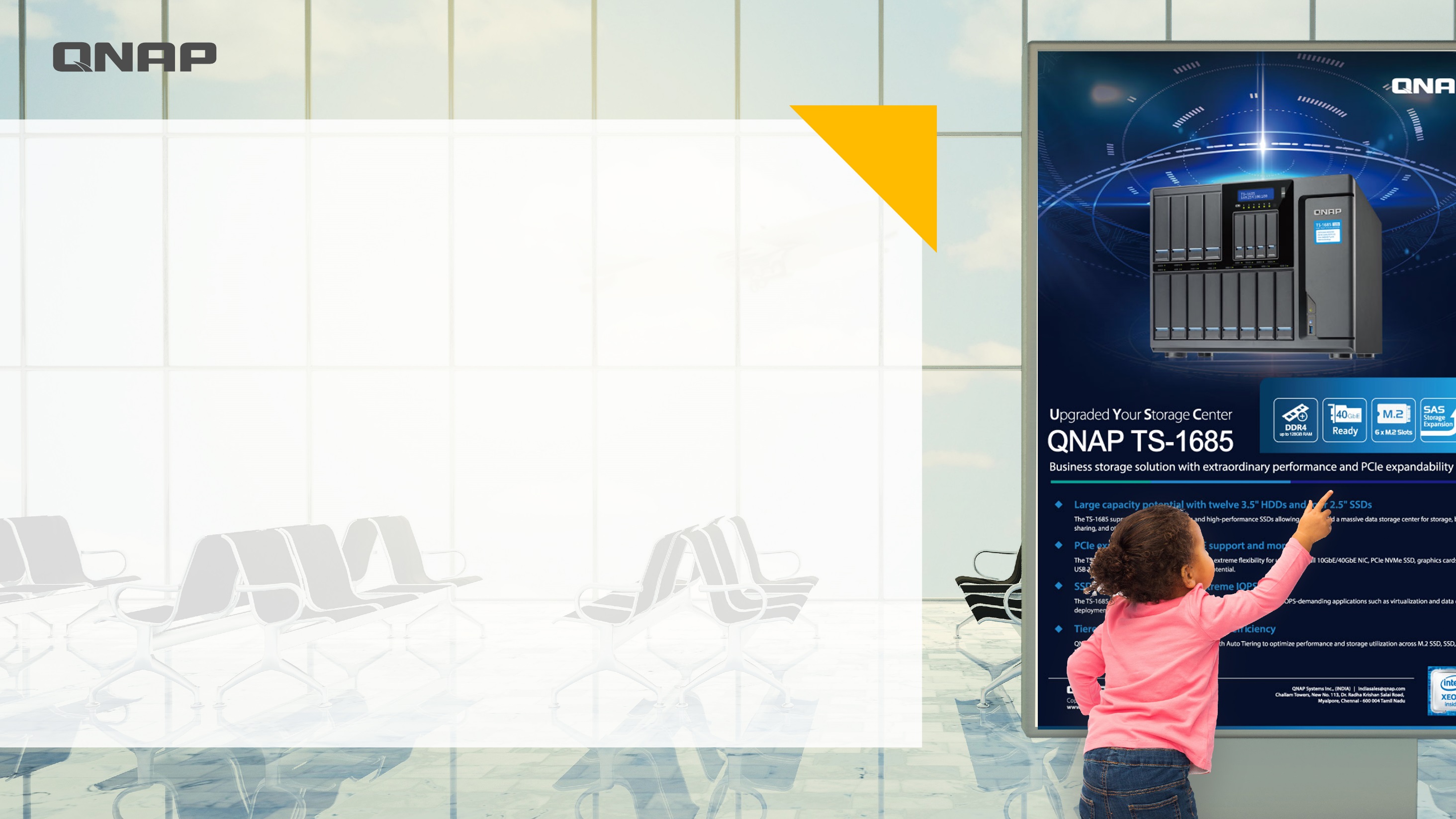 CAYIN x QNAP
Your Best Choice!
Copyright © 2019 QNAP Systems, Inc. All rights reserved. QNAP® and other names of QNAP Products are proprietary marks or registered trademarks of QNAP Systems, Inc. Other products and company names mentioned herein are trademarks of their respective holders.